Identificação
Utente
Formação SONHO v2
© 2023 Todos os direitos reservados à SPMS - Serviços Partilhados do Ministério da Saúde, E.P.E.
Objetivos Gerais​
Adquirir conhecimentos teóricos e práticos, relativos à utilização do módulo de Identificação.

Adquirir as competências necessárias, para a correta utilização da aplicação, de forma autónoma.
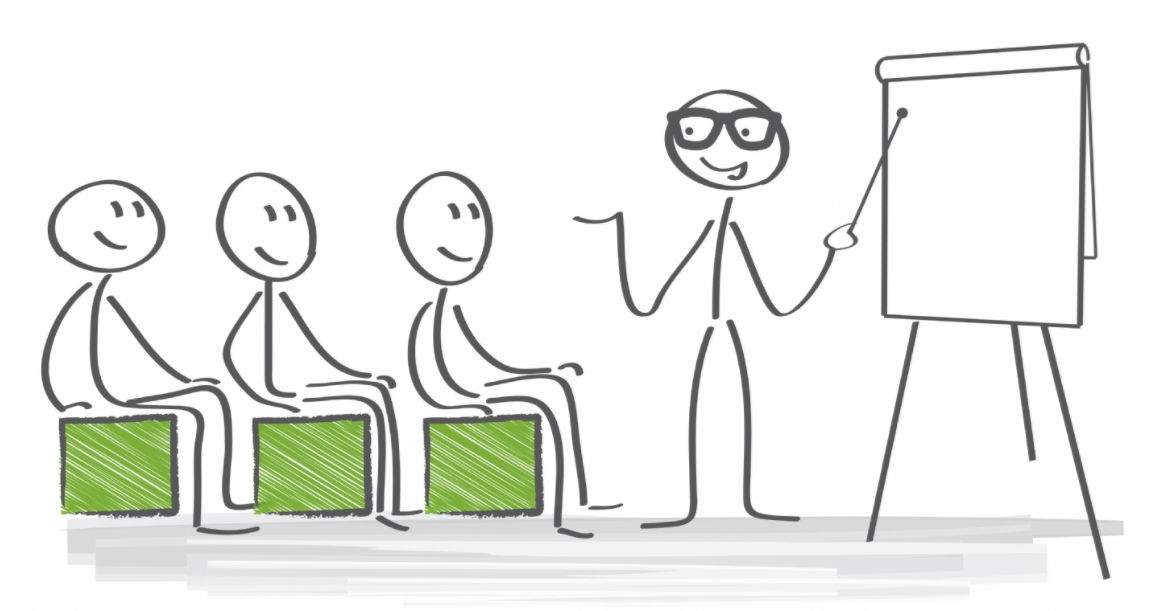 © 2023 Todos os direitos reservados à SPMS - Serviços Partilhados do Ministério da Saúde, E.P.E.
Módulo de Identificação
Objetivos Específicos
Identificação
Pesquisa Utente
Novo Utente
RNU
Visão 360º 
Lembretes
Resumo Clínico
Identificação – Gera Processo
Alteração de identidade
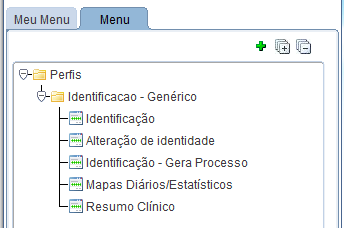 © 2023 Todos os direitos reservados à SPMS - Serviços Partilhados do Ministério da Saúde, E.P.E.
Módulo de Identificação
Identificação- Pesquisa
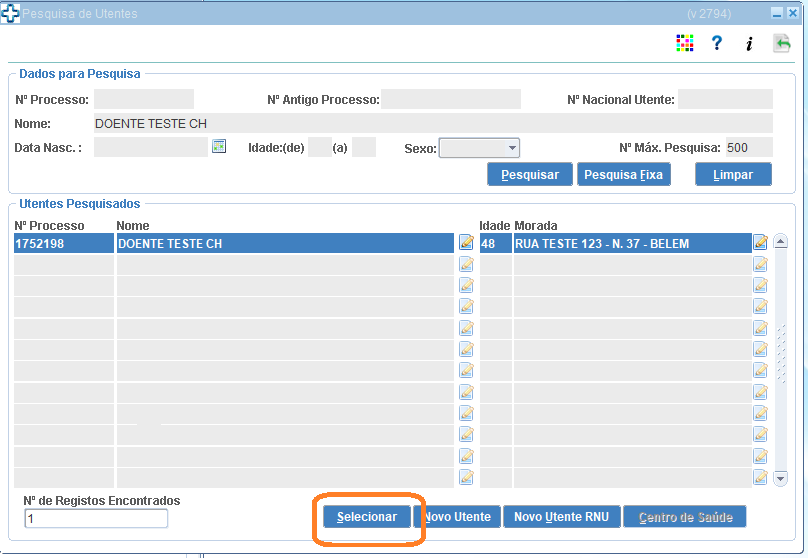 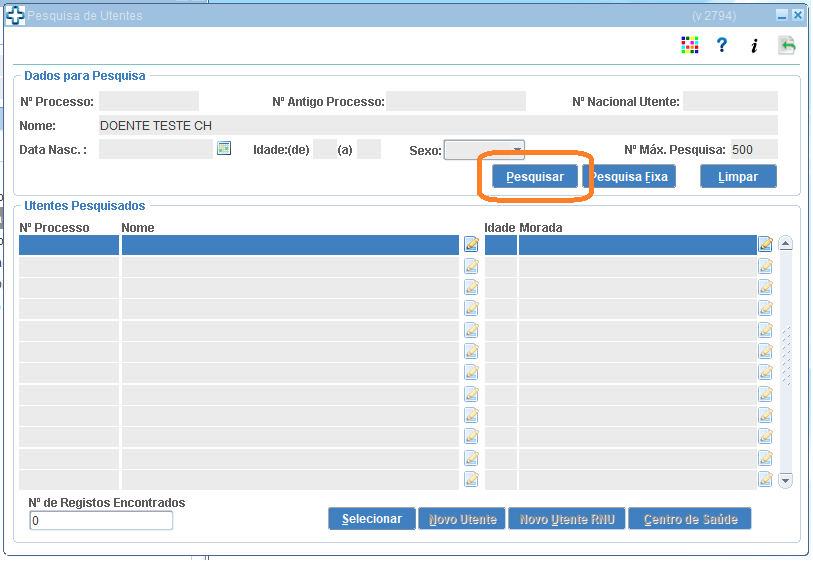 © 2023 Todos os direitos reservados à SPMS - Serviços Partilhados do Ministério da Saúde, E.P.E.
Módulo de Identificação
Identificação- Pesquisa
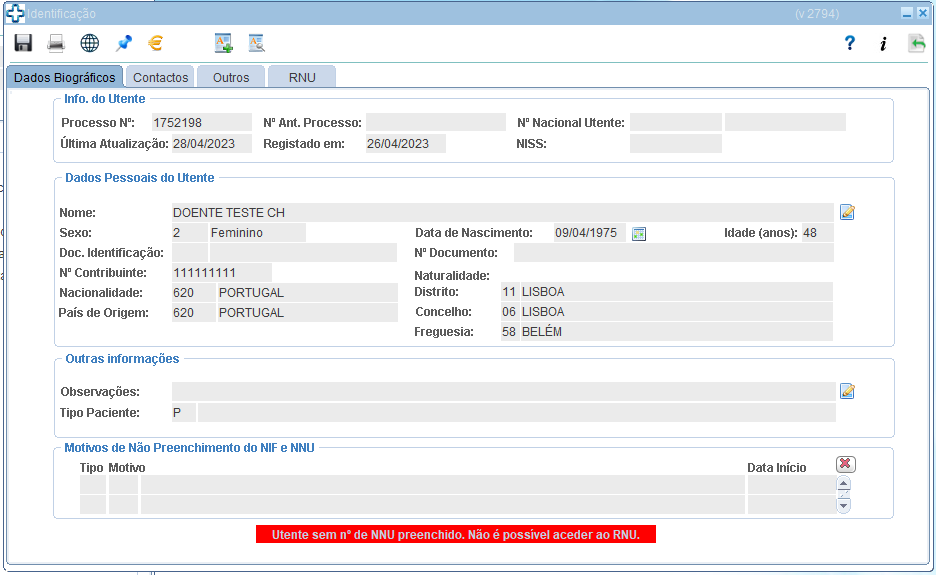 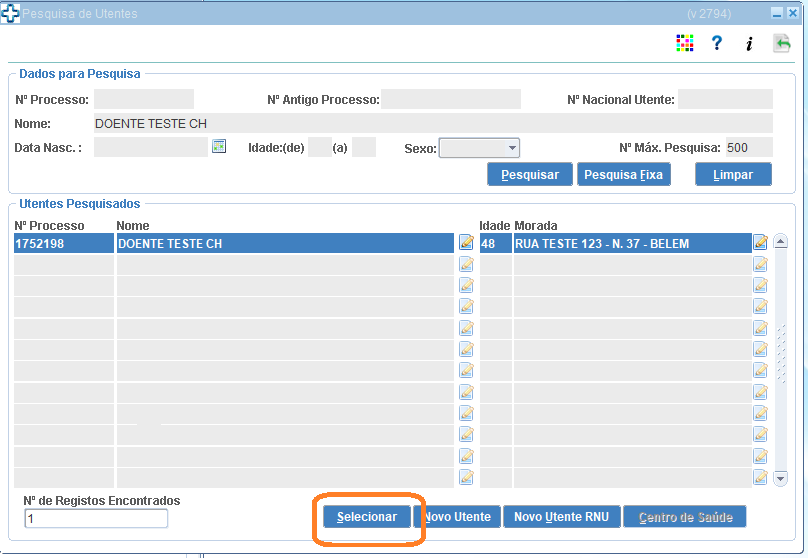 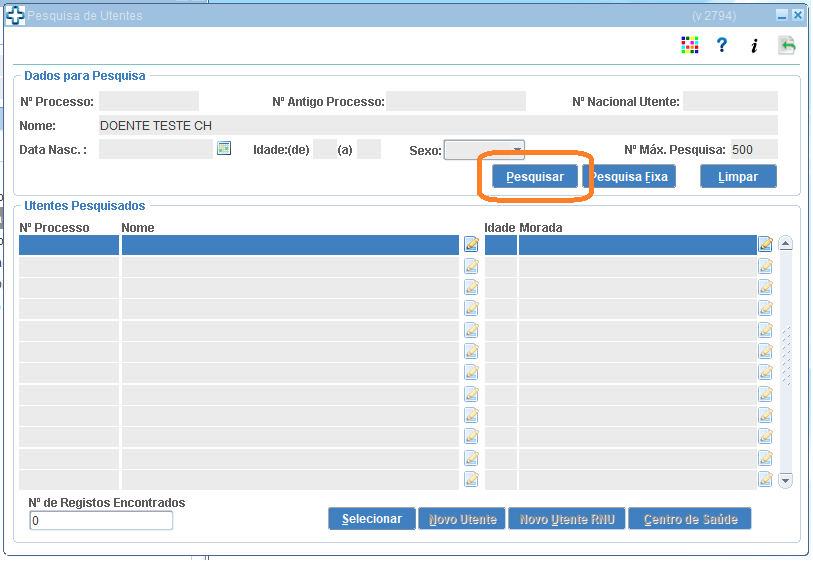 © 2023 Todos os direitos reservados à SPMS - Serviços Partilhados do Ministério da Saúde, E.P.E.
Módulo de Identificação
Identificação- Pesquisa
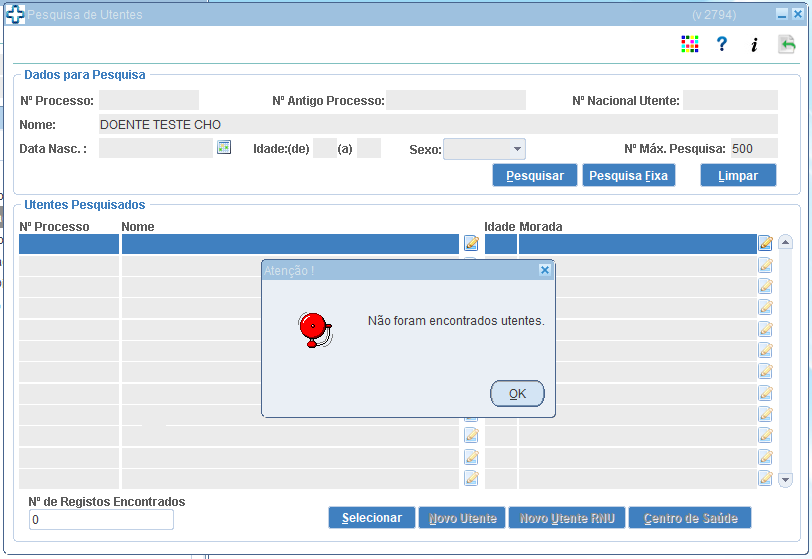 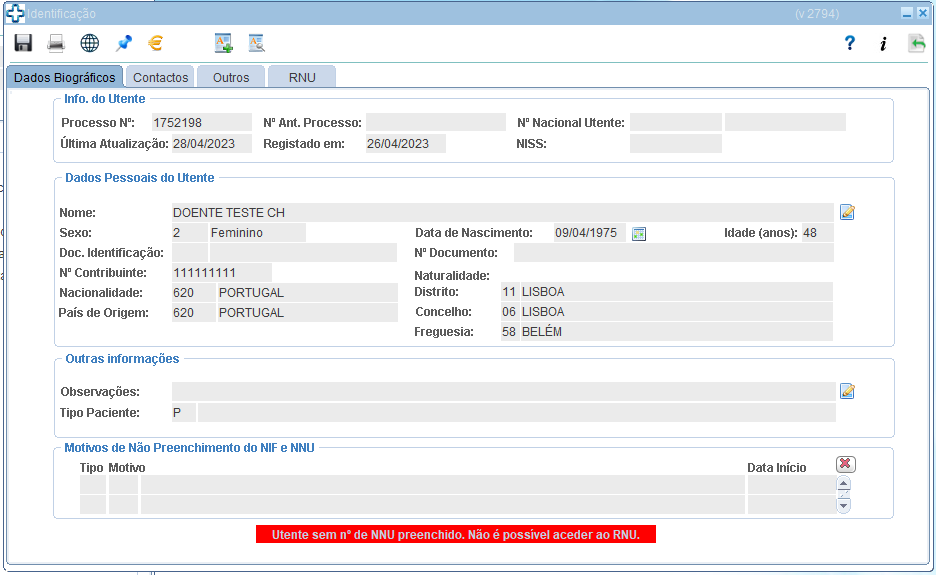 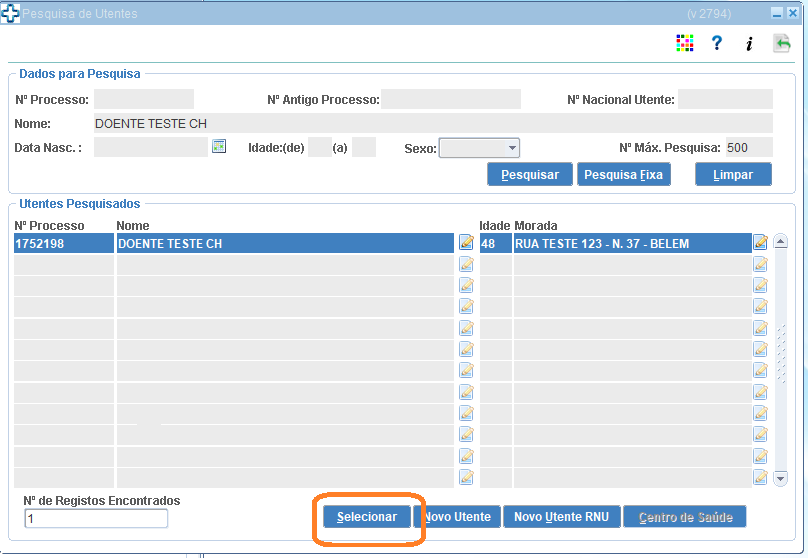 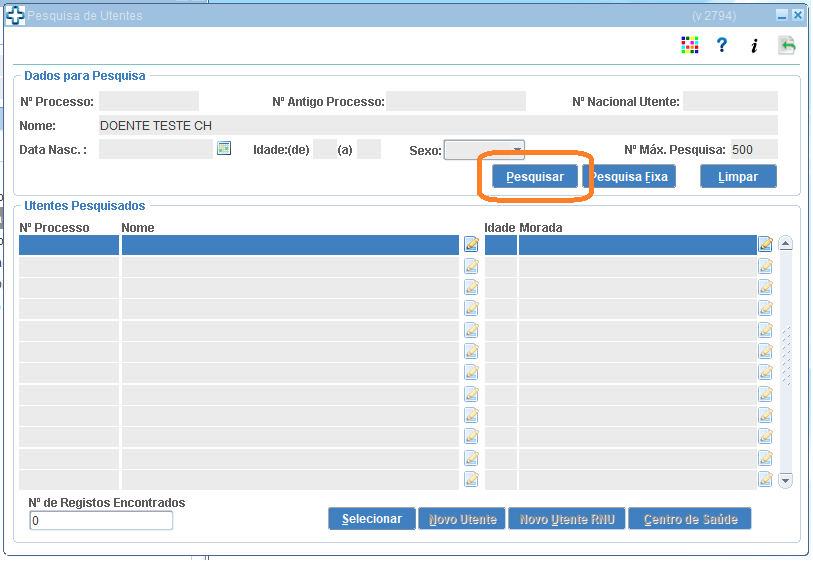 © 2023 Todos os direitos reservados à SPMS - Serviços Partilhados do Ministério da Saúde, E.P.E.
Módulo de Identificação
Identificação- Pesquisa
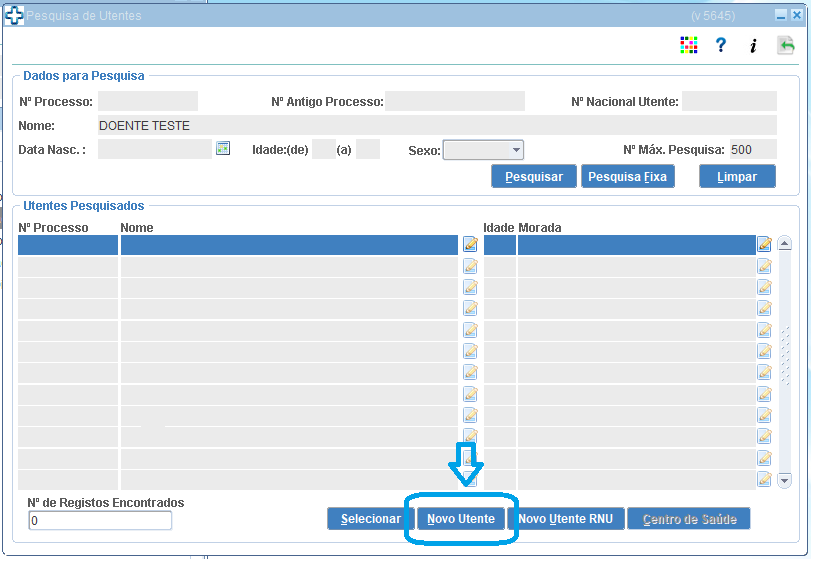 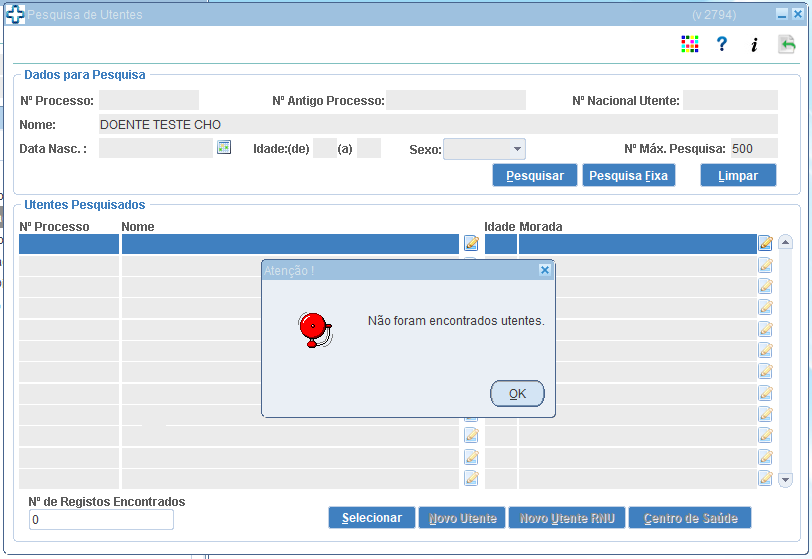 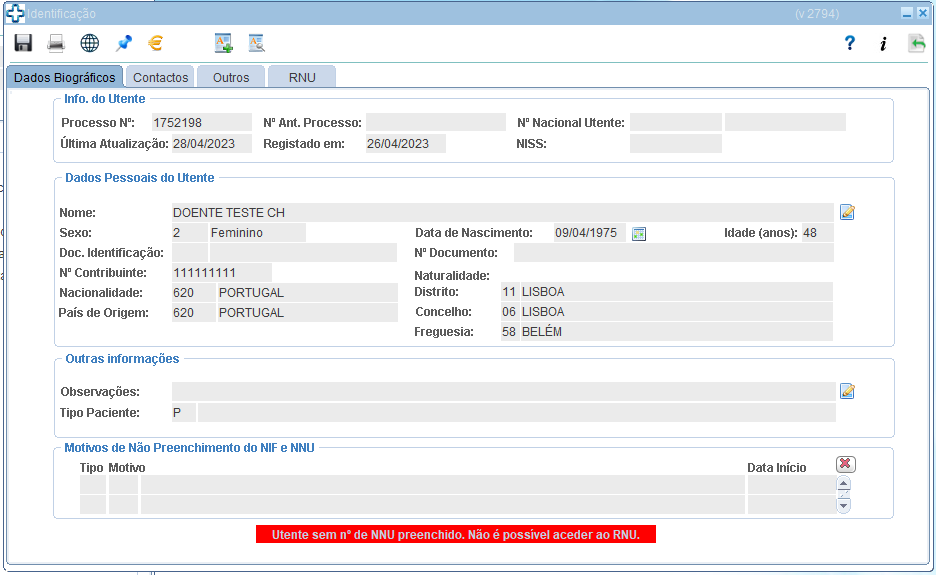 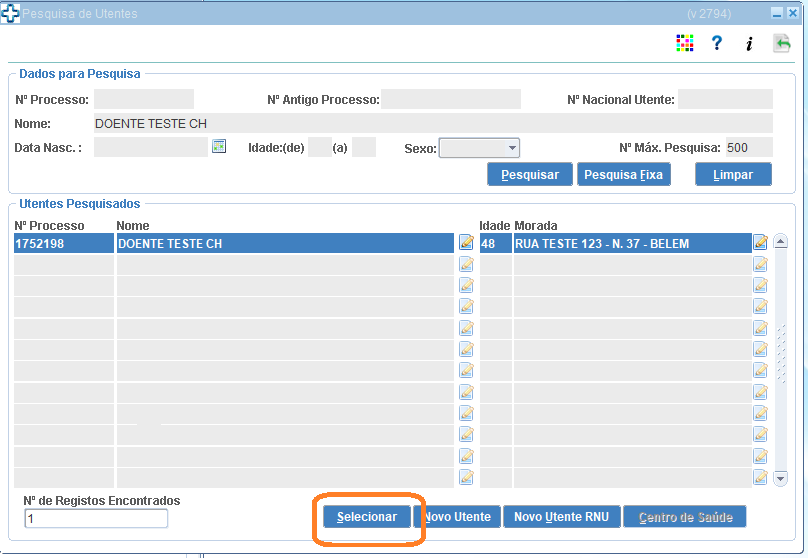 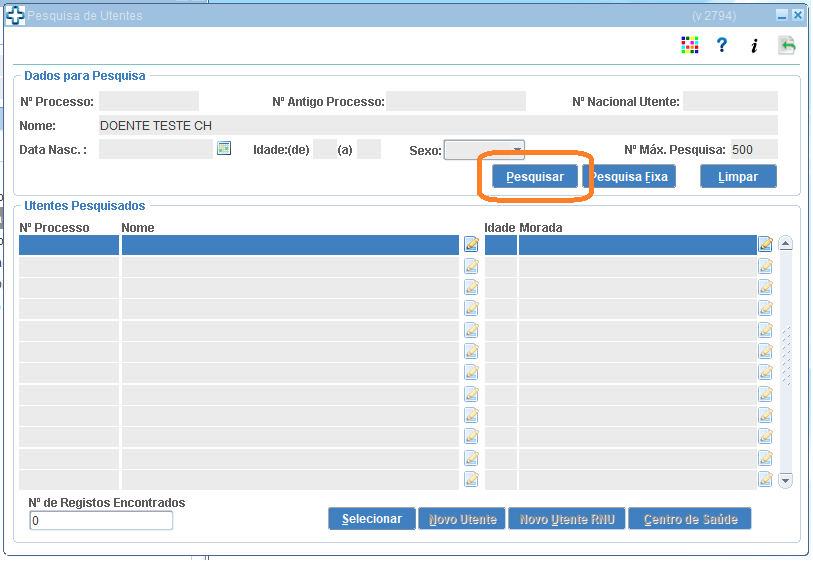 © 2023 Todos os direitos reservados à SPMS - Serviços Partilhados do Ministério da Saúde, E.P.E.
Módulo de Identificação
Novo Utente
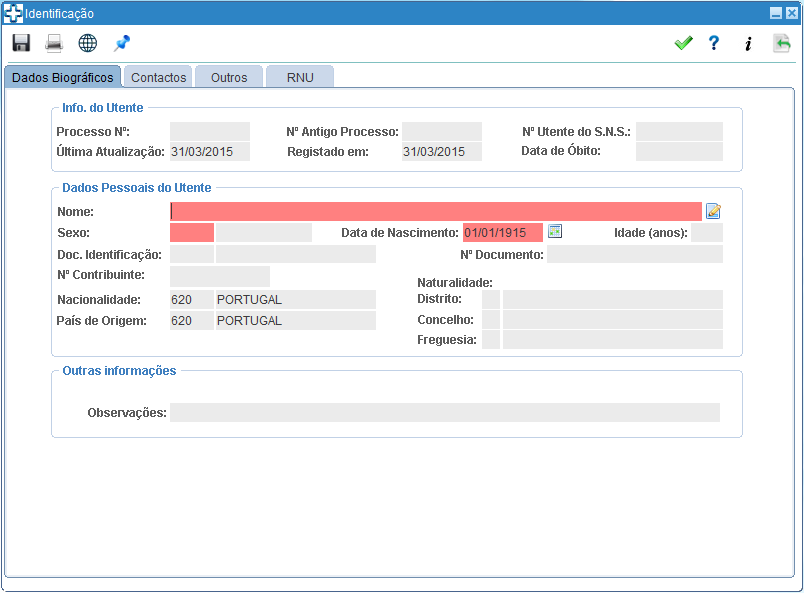 Campos obrigatórios
Nome
Sexo
Data de nascimento (pode ser colocada uma data predefinida)
Criar nº de processo
Ao gravar as alterações surge a uestão, se pretende gerar ou não, número de processo
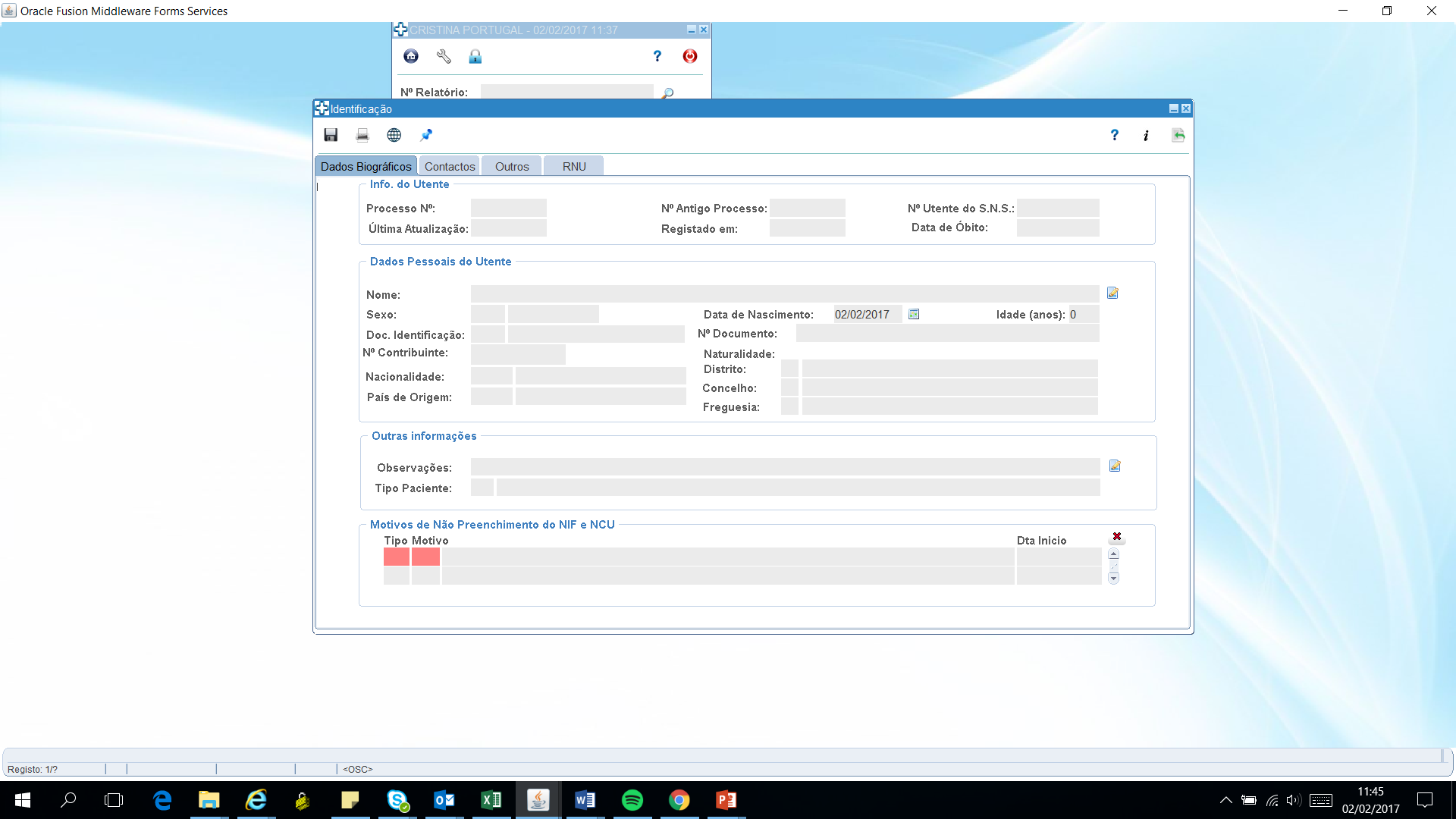 Campos parametrizáveis
Motivos de não preenchimento de NIF e NNU
© 2023 Todos os direitos reservados à SPMS - Serviços Partilhados do Ministério da Saúde, E.P.E.
Módulo de Identificação
Identificação - Atualização automática do RNU
Campos bloqueados
© 2023 Todos os direitos reservados à SPMS - Serviços Partilhados do Ministério da Saúde, E.P.E.
Dados Biográficos
Módulo de Identificação
Identificação do Utente
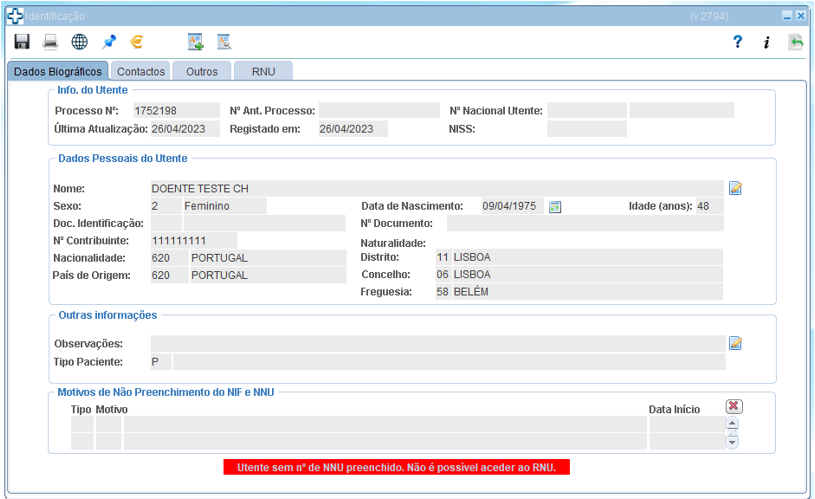 Contém a informação sobre os dados do utente como nome, data de nascimento, números de identificação, etc.
Campo de observações
Acesso às taxas do utente
Contém a informação sobre os dados do utente como nome, data de nascimento, números de identificação, etc.
Campo de observações
Acesso às taxas do utente
O utilizador pode consultar todos os dados para o contacto do utente e acrescentar outros contactos associados ao mesmo
Possível marcar outro contacto como contacto de correspondência
Consultar o histórico de moradas
Gestão de subsistemas associados ao utente
Possível associar o nº de beneficiário e a data de validade ao subsistema
Consulta de isenções do utente
Criação de histórico de isenções do utente
© 2023 Todos os direitos reservados à SPMS - Serviços Partilhados do Ministério da Saúde, E.P.E.
Contactos
Dados Biográficos
Módulo de Identificação
Identificação do Utente
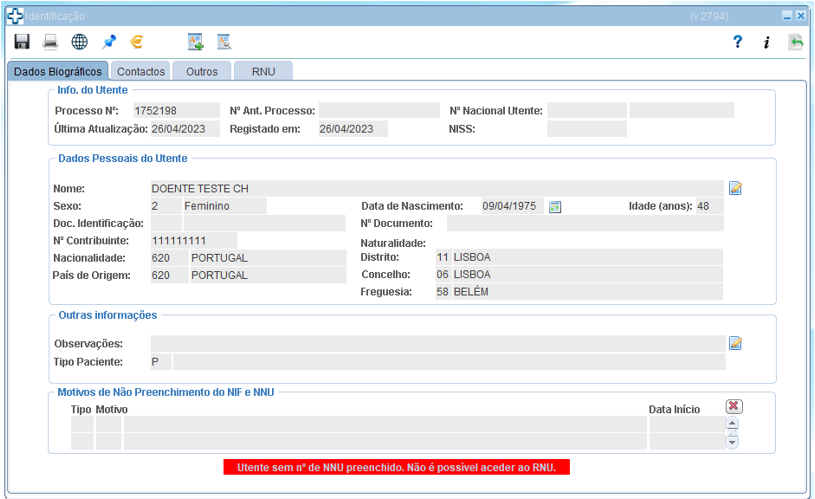 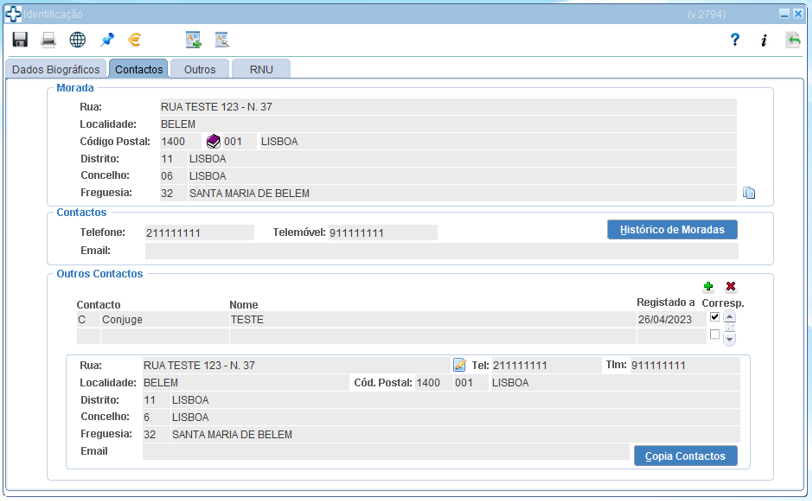 O utilizador pode consultar todos os dados para o contacto do utente e acrescentar outros contactos associados ao mesmo
Possível marcar outro contacto como contacto de correspondência
Consultar o histórico de moradas
© 2023 Todos os direitos reservados à SPMS - Serviços Partilhados do Ministério da Saúde, E.P.E.
Outros
Contactos
Dados Biográficos
Módulo de Identificação
Identificação do Utente
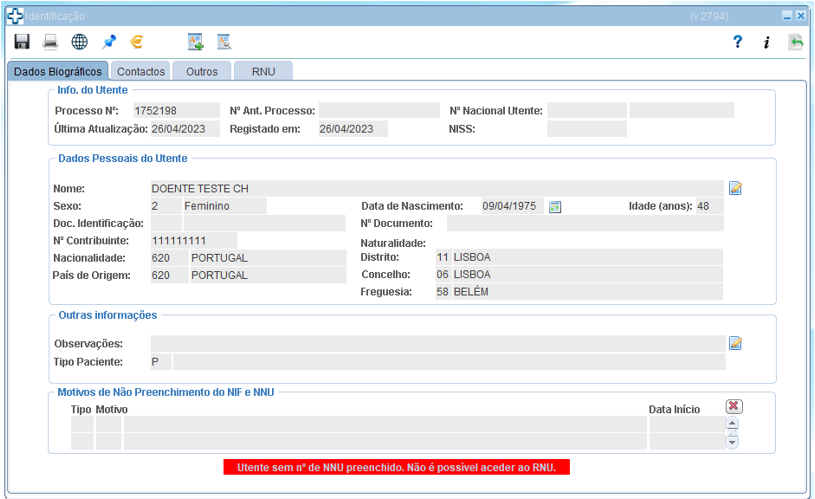 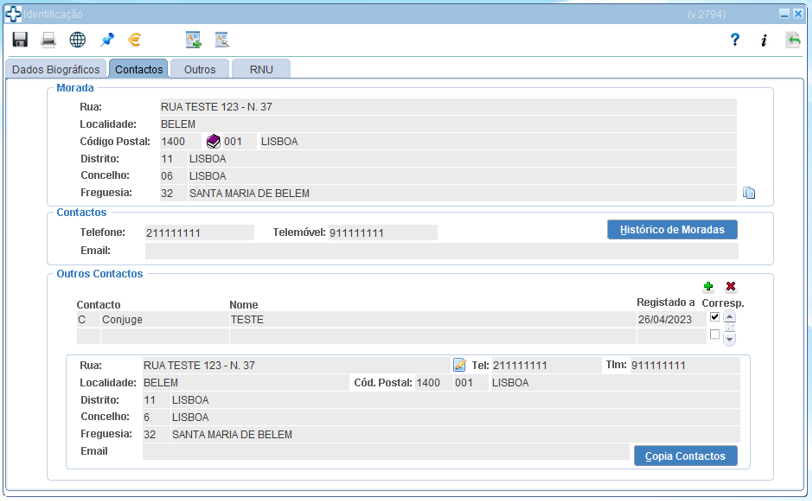 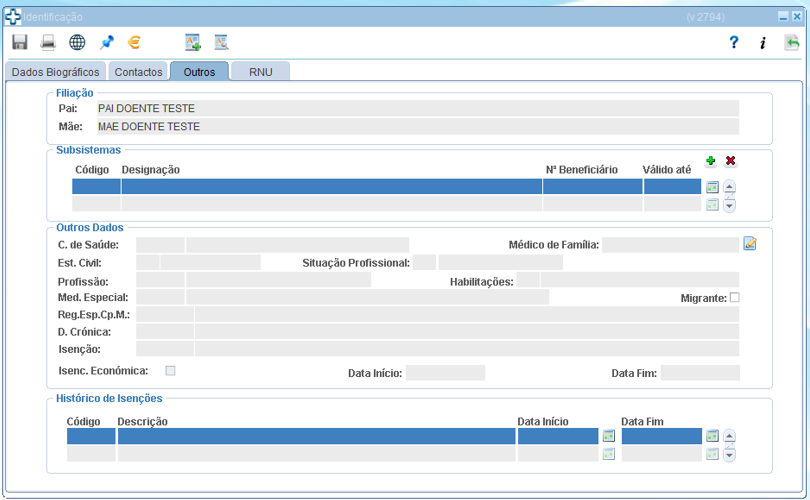 Gestão de subsistemas associados ao utente
Possível associar o nº de beneficiário e a data de validade ao subsistema
Consulta de isenções do utente
Criação de histórico de isenções do utente
© 2023 Todos os direitos reservados à SPMS - Serviços Partilhados do Ministério da Saúde, E.P.E.
RNU
Outros
Contactos
Dados Biográficos
Módulo de Identificação
Identificação do Utente
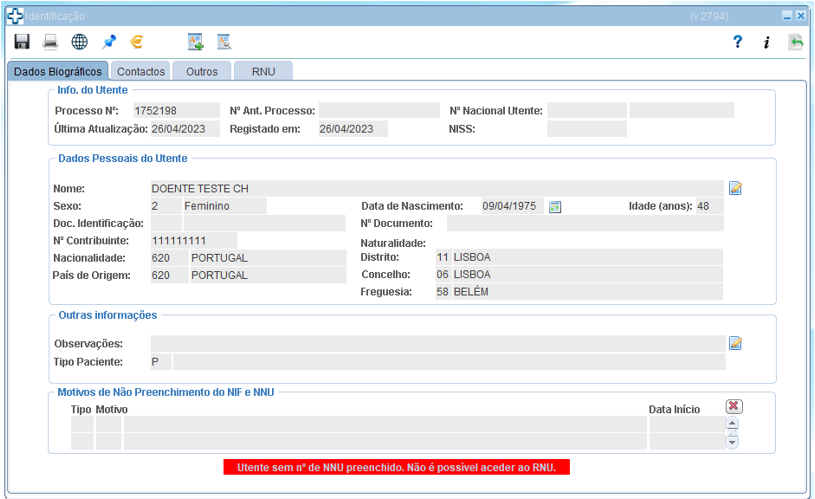 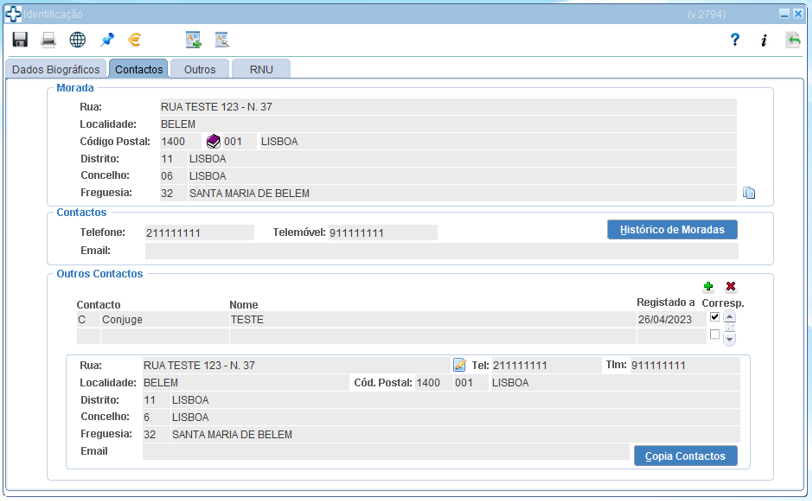 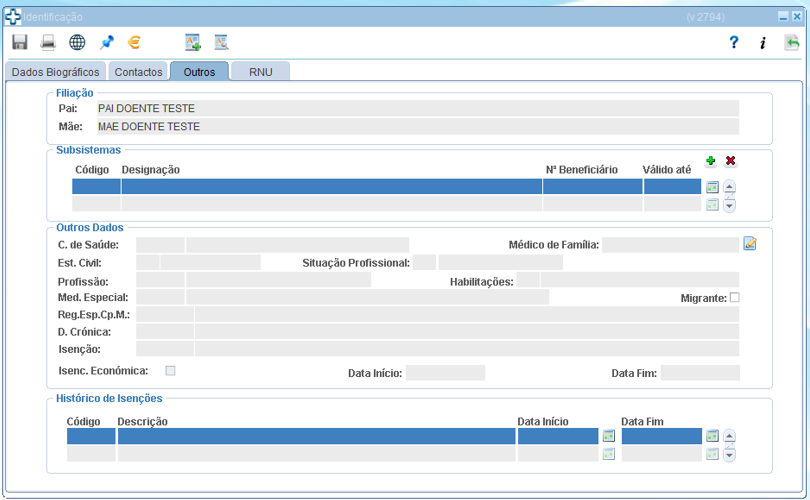 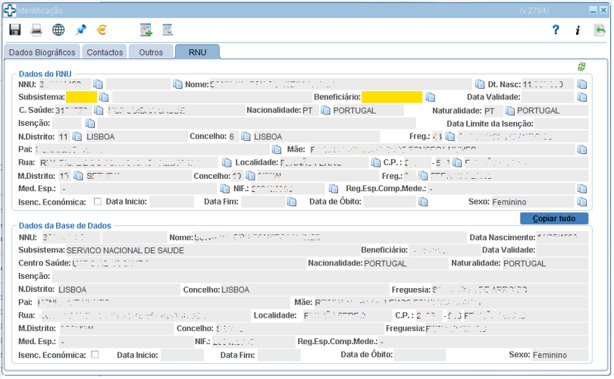 Consulta da informação de registo do utente presente no RNU
Cópia automática da informação de registo do utente no RNU para o SONHO v2
Facilidade na identificação de registos diferentes através da sinalização dos mesmos
© 2023 Todos os direitos reservados à SPMS - Serviços Partilhados do Ministério da Saúde, E.P.E.
Módulo de Identificação
Identificação – Visão 360º
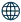 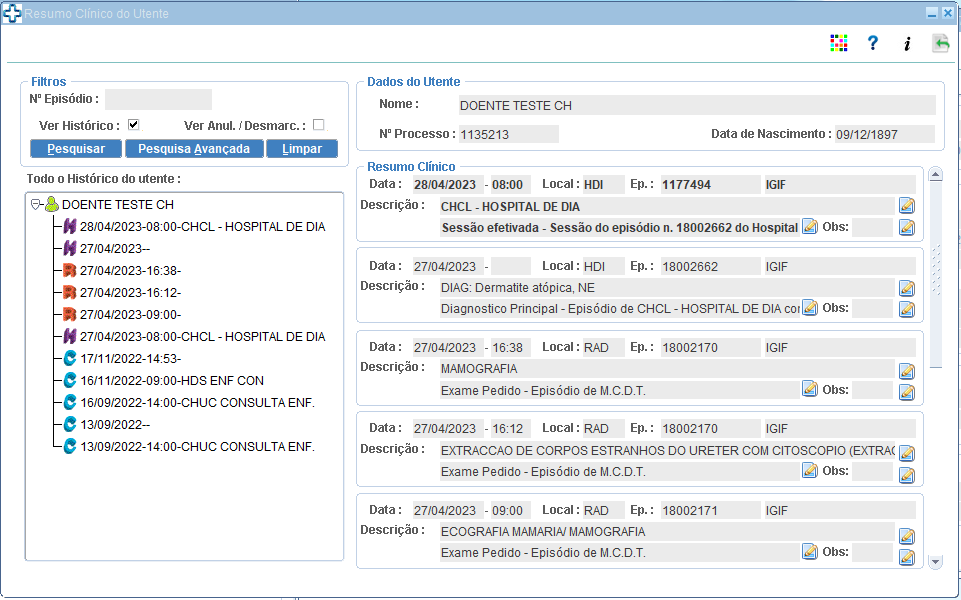 Funcionalidade acessível nos módulos Urgência, Consultas e Internamento através da barra de ferramentas
Visualização do Histórico do Utente
Visualização dos atos futuros (agendados)
Visualização dos atos anulados/desmarcados
© 2023 Todos os direitos reservados à SPMS - Serviços Partilhados do Ministério da Saúde, E.P.E.
Módulo de Identificação
Resumo Clínico
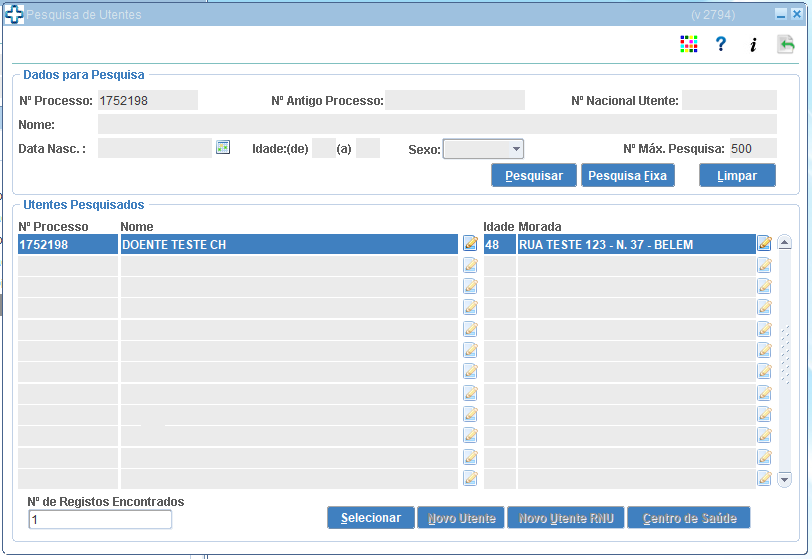 © 2023 Todos os direitos reservados à SPMS - Serviços Partilhados do Ministério da Saúde, E.P.E.
Módulo de Identificação
Resumo Clínico
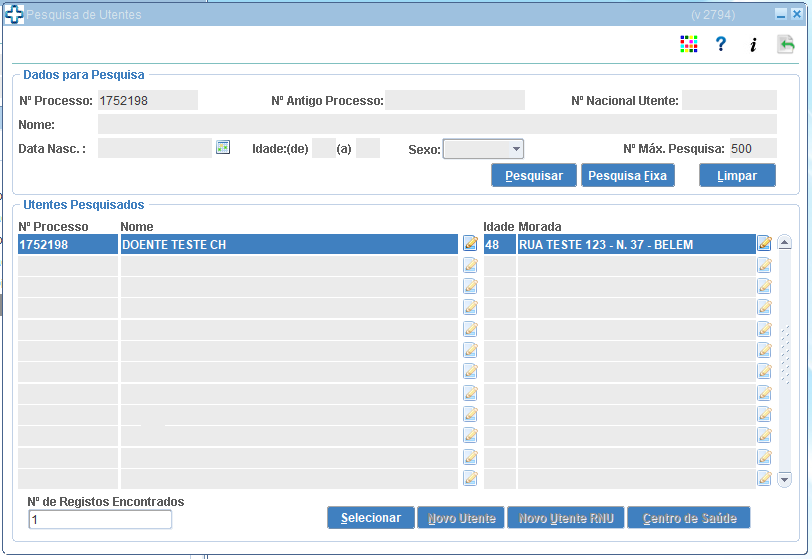 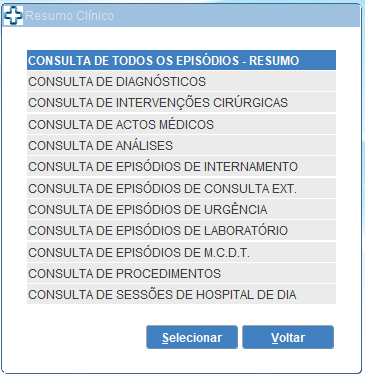 © 2023 Todos os direitos reservados à SPMS - Serviços Partilhados do Ministério da Saúde, E.P.E.
Módulo de Identificação
Resumo Clínico
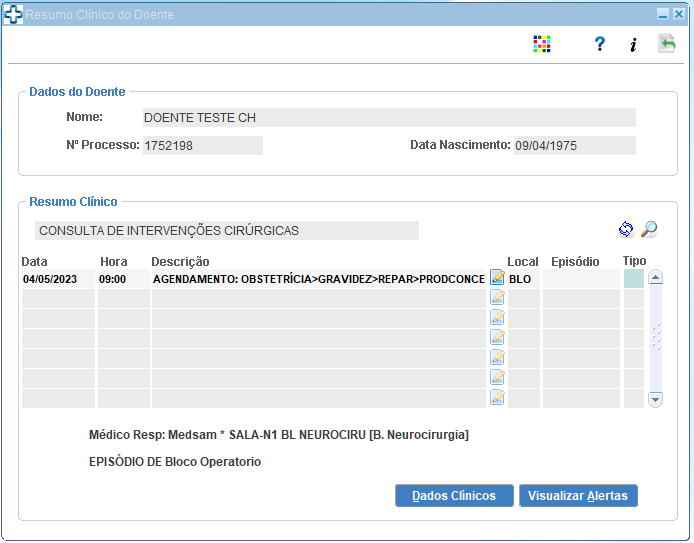 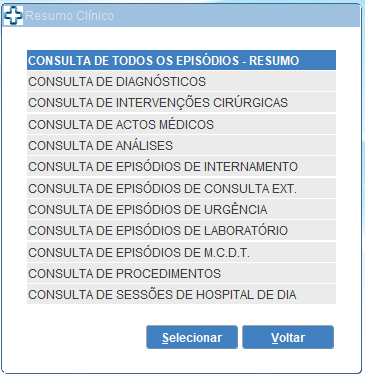 © 2023 Todos os direitos reservados à SPMS - Serviços Partilhados do Ministério da Saúde, E.P.E.
Módulo de Identificação
Identificação
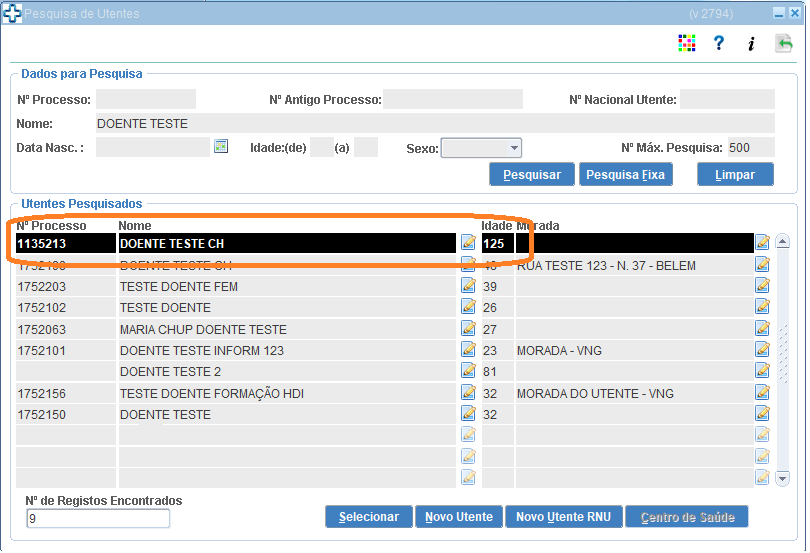 © 2023 Todos os direitos reservados à SPMS - Serviços Partilhados do Ministério da Saúde, E.P.E.
Módulo de Identificação
Identificação - Lembretes
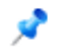 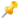 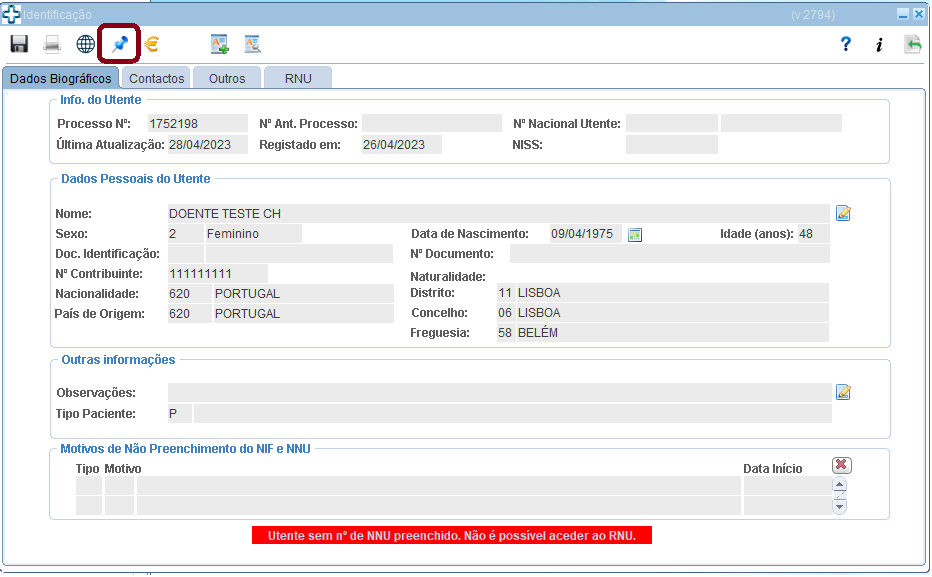 Criação de lembretes
Quando existem lembretes, o ícone surge a amarelo.
Quando não existem lembretes este é azul.
Associar lembretes a episódio
Pesquisa e consulta de lembretes
© 2023 Todos os direitos reservados à SPMS - Serviços Partilhados do Ministério da Saúde, E.P.E.
Módulo de Identificação
Identificação - Lembretes
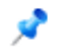 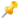 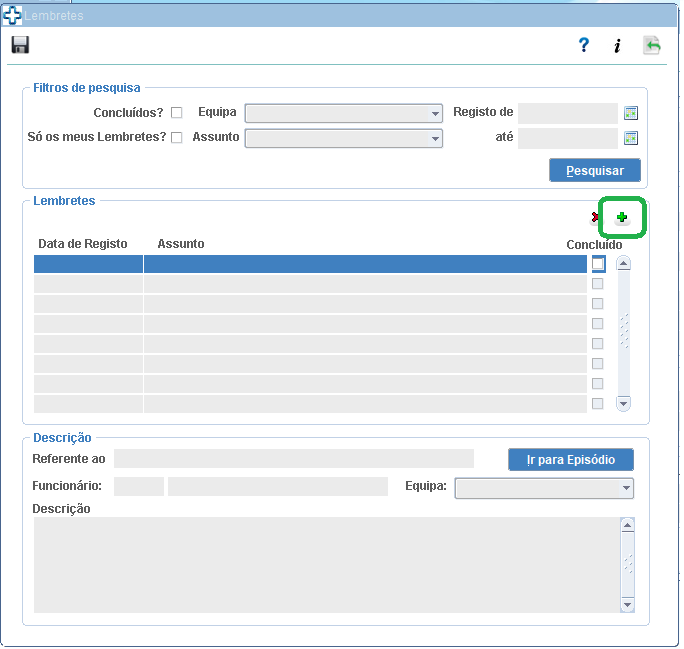 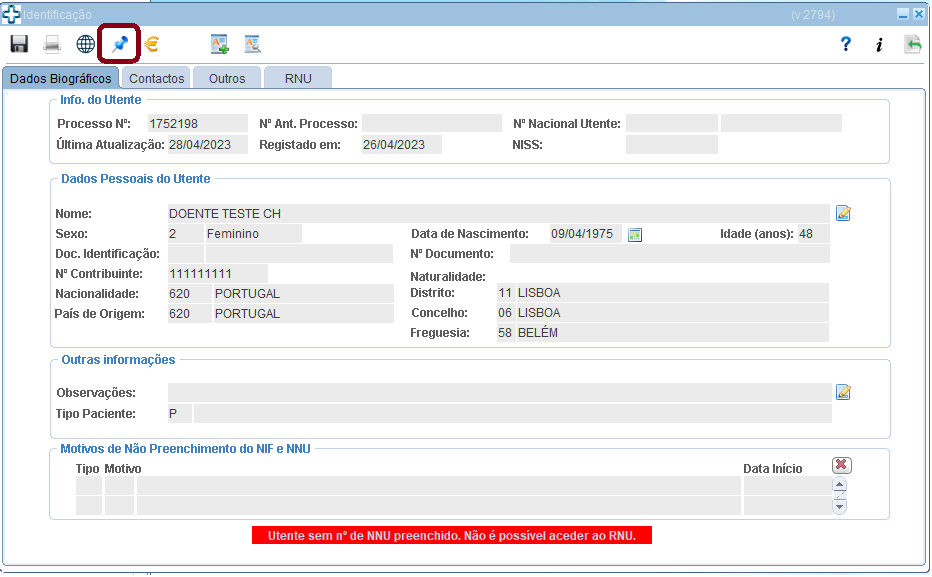 Criação de lembretes
Quando existem lembretes, o ícone surge a amarelo.
Quando não existem lembretes este é azul.
Associar lembretes a episódio
Pesquisa e consulta de lembretes
© 2023 Todos os direitos reservados à SPMS - Serviços Partilhados do Ministério da Saúde, E.P.E.
Módulo de Identificação
Identificação - Lembretes
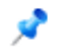 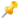 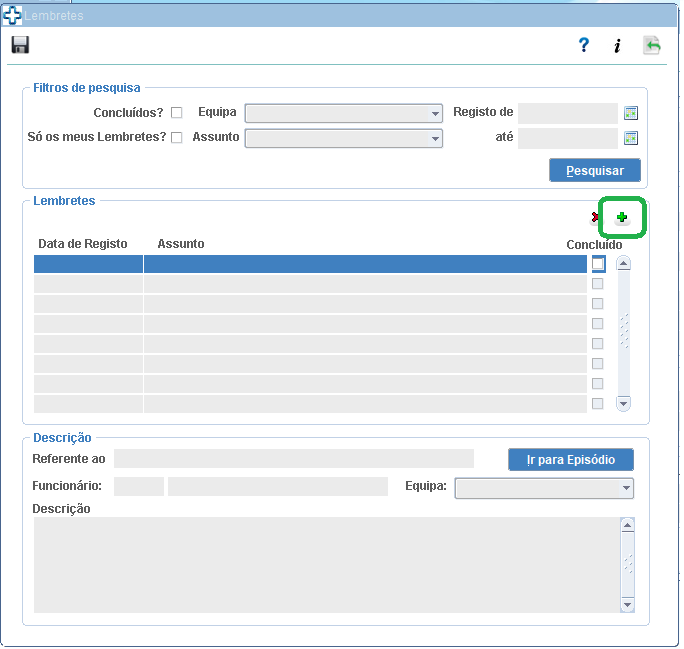 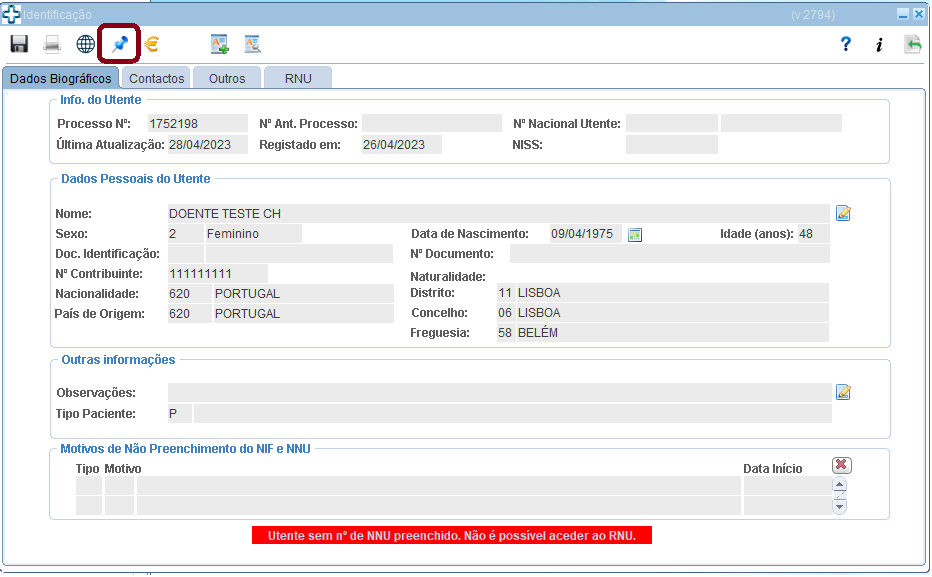 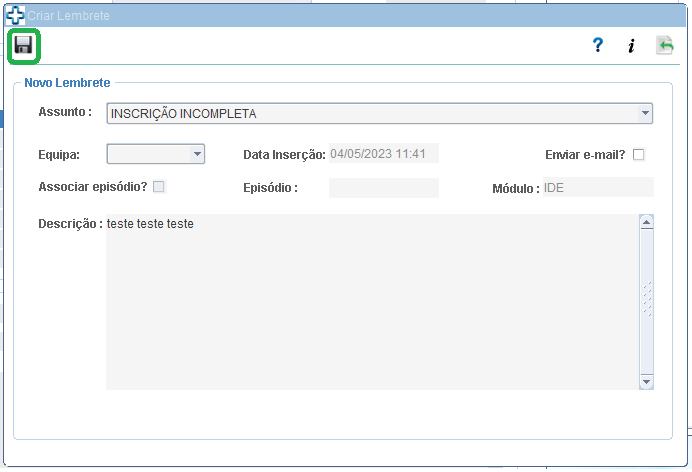 Criação de lembretes
Quando existem lembretes, o ícone surge a amarelo.
Quando não existem lembretes este é azul.
Associar lembretes a episódio
Pesquisa e consulta de lembretes
© 2023 Todos os direitos reservados à SPMS - Serviços Partilhados do Ministério da Saúde, E.P.E.
Módulo de Identificação
Identificação - Lembretes
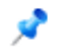 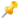 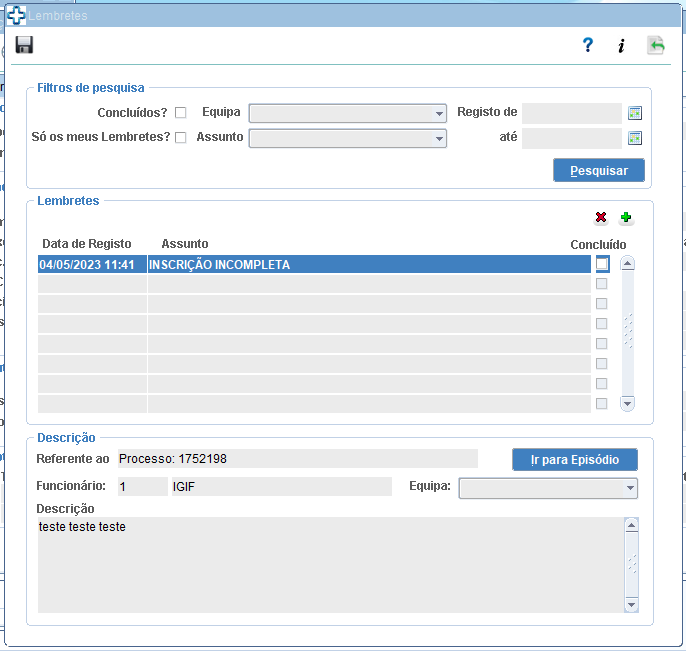 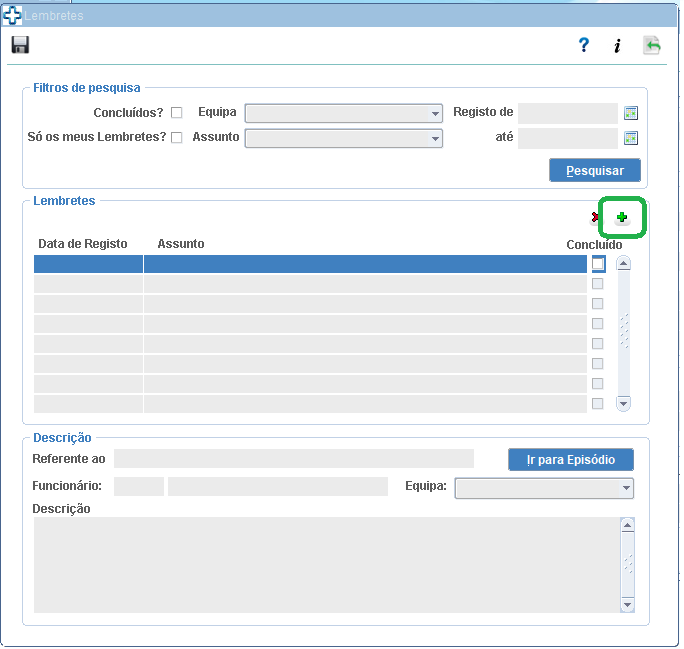 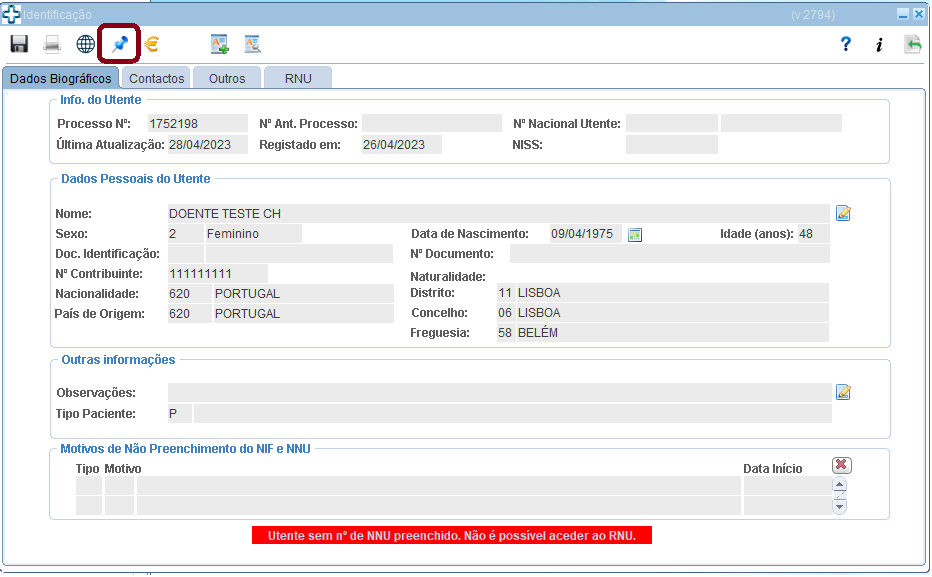 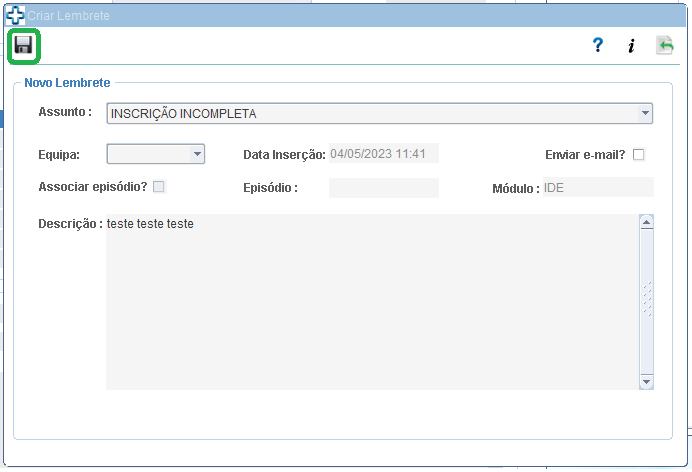 Criação de lembretes
Quando existem lembretes, o ícone surge a amarelo.
Quando não existem lembretes este é azul.
Associar lembretes a episódio
Pesquisa e consulta de lembretes
© 2023 Todos os direitos reservados à SPMS - Serviços Partilhados do Ministério da Saúde, E.P.E.
Módulo de Identificação
Identificação - Lembretes
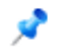 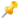 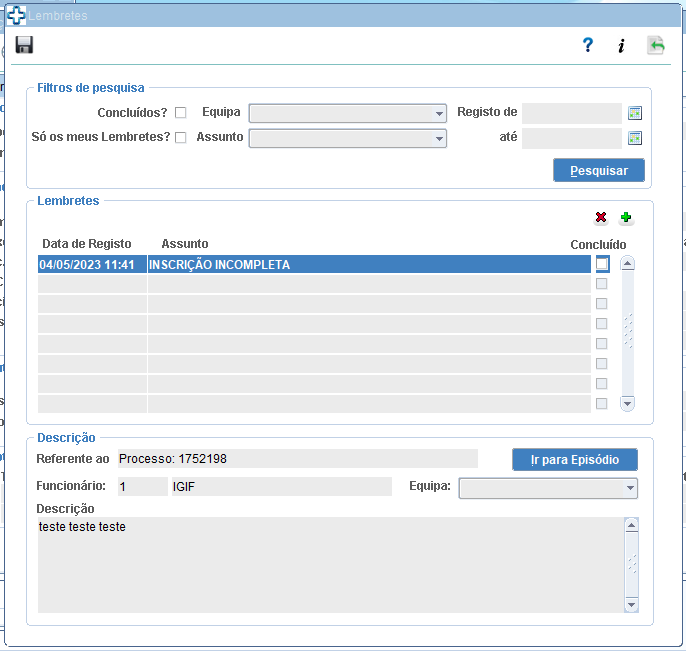 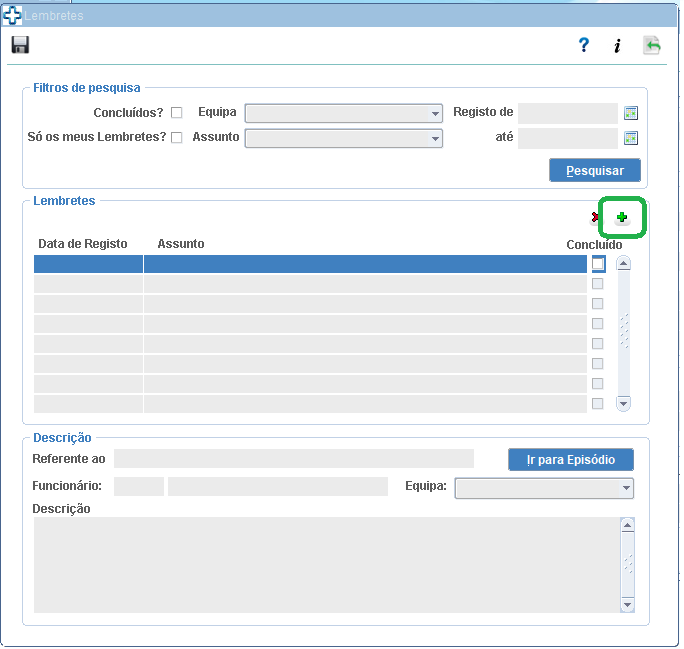 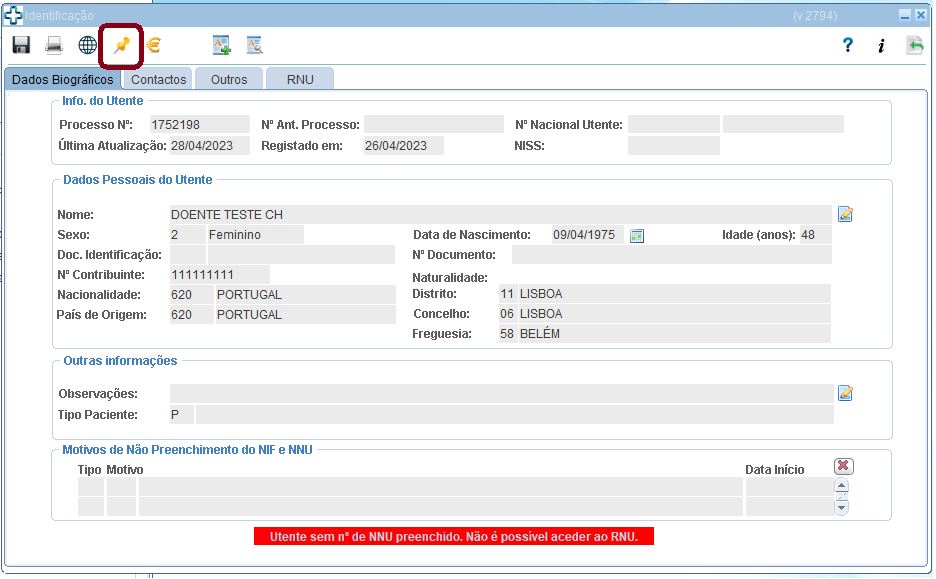 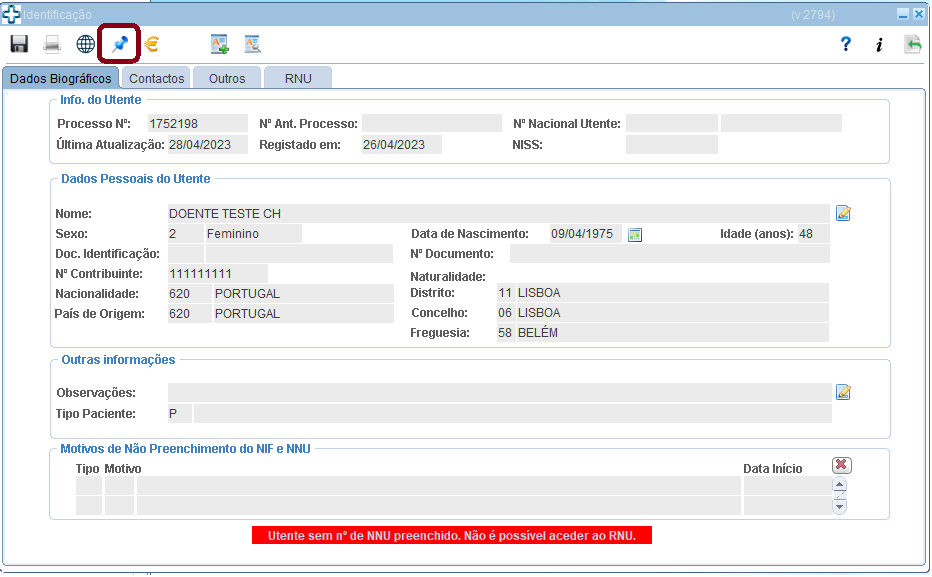 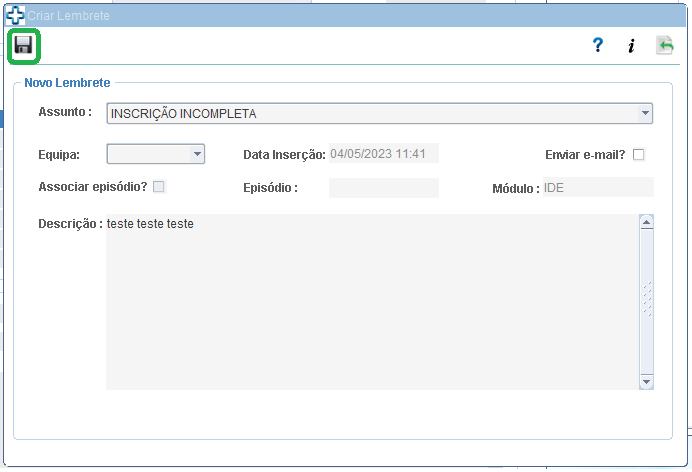 Criação de lembretes
Quando existem lembretes, o ícone surge a amarelo.
Quando não existem lembretes este é azul.
Associar lembretes a episódio
Pesquisa e consulta de lembretes
© 2023 Todos os direitos reservados à SPMS - Serviços Partilhados do Ministério da Saúde, E.P.E.
Módulo de Identificação
Identificação – Gera Processo
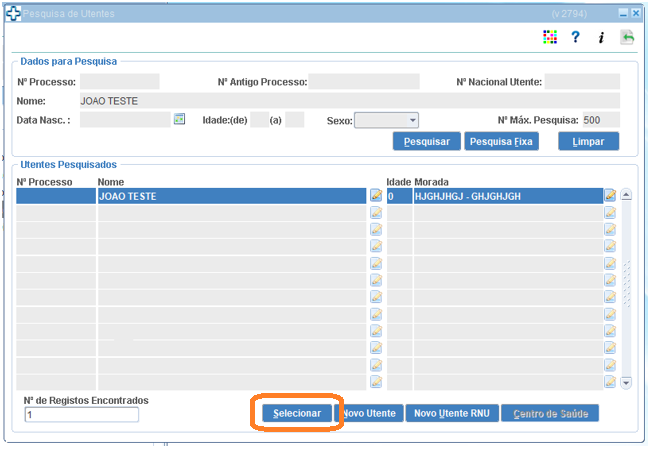 © 2023 Todos os direitos reservados à SPMS - Serviços Partilhados do Ministério da Saúde, E.P.E.
Módulo de Identificação
Identificação – Gera Processo
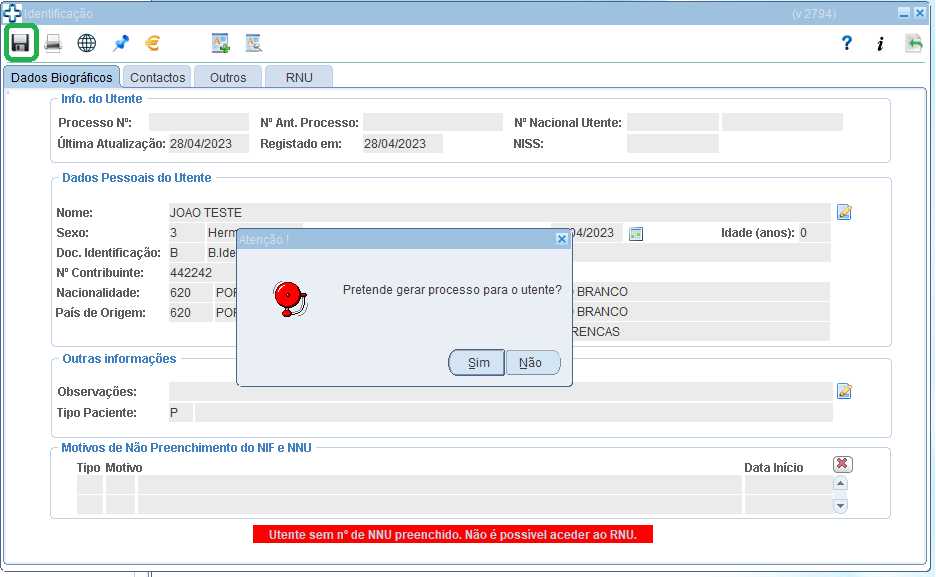 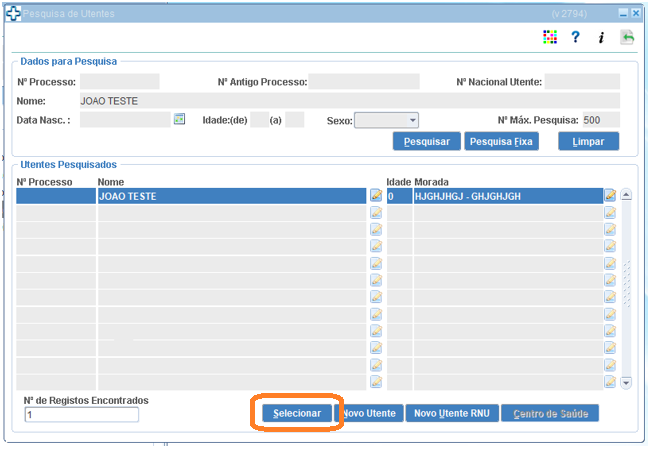 © 2023 Todos os direitos reservados à SPMS - Serviços Partilhados do Ministério da Saúde, E.P.E.
Módulo de Identificação
Identificação – Gera Processo
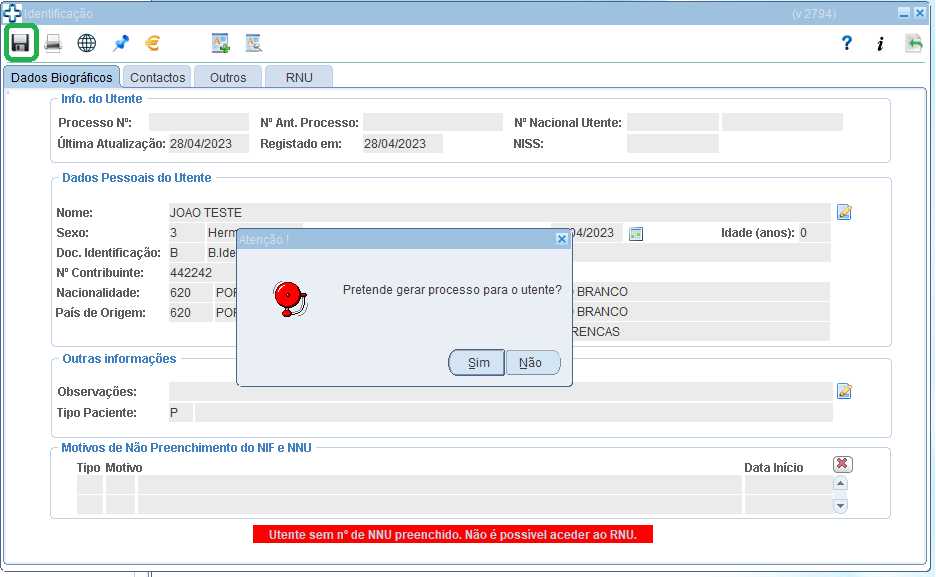 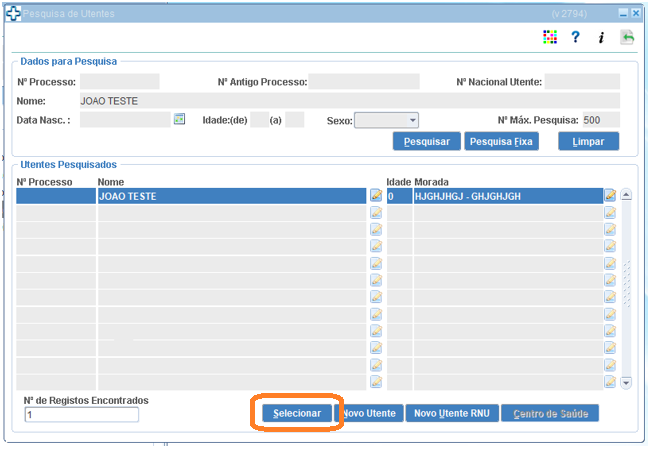 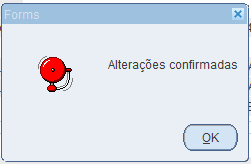 © 2023 Todos os direitos reservados à SPMS - Serviços Partilhados do Ministério da Saúde, E.P.E.
Módulo de Identificação
Identificação – Gera Processo
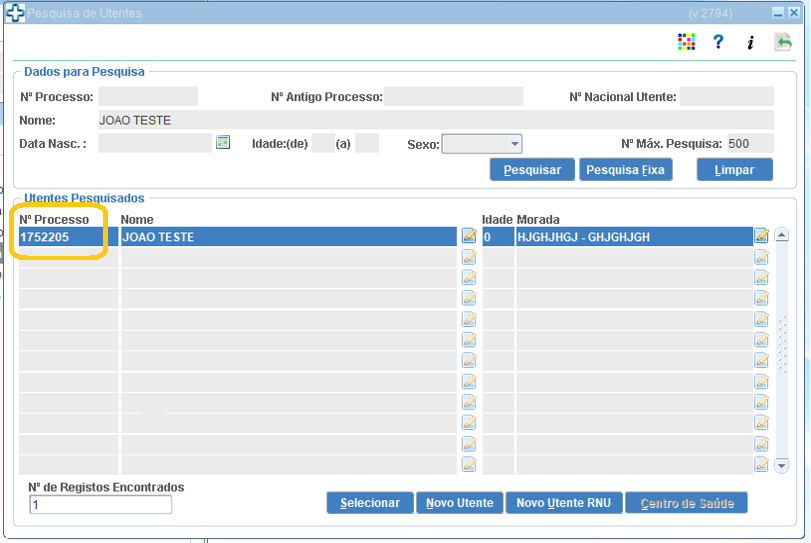 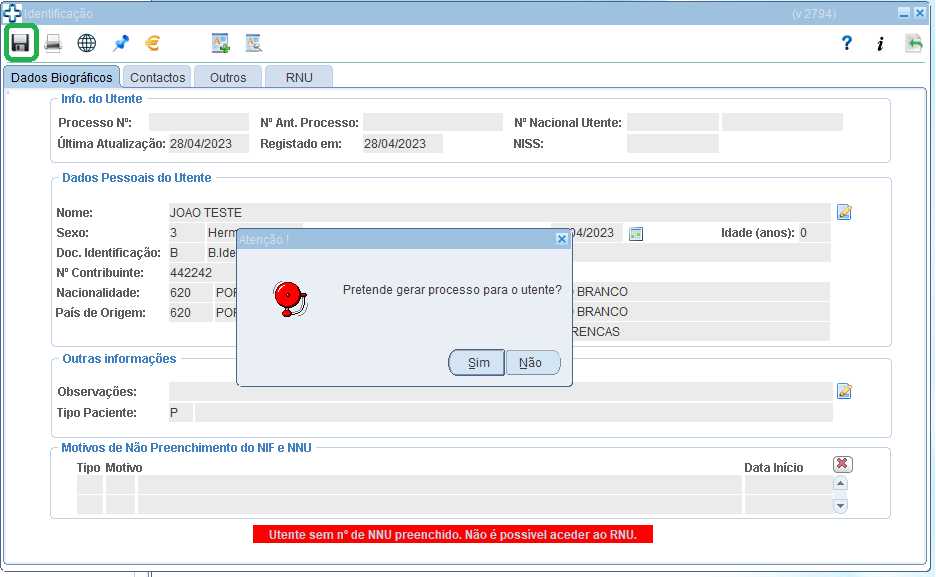 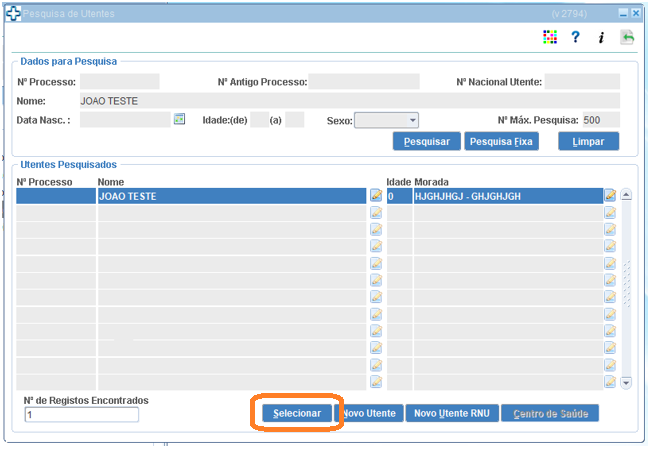 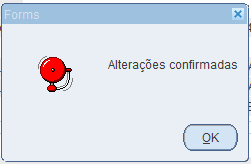 © 2023 Todos os direitos reservados à SPMS - Serviços Partilhados do Ministério da Saúde, E.P.E.
Módulo de Identificação
Alteração de Identidade
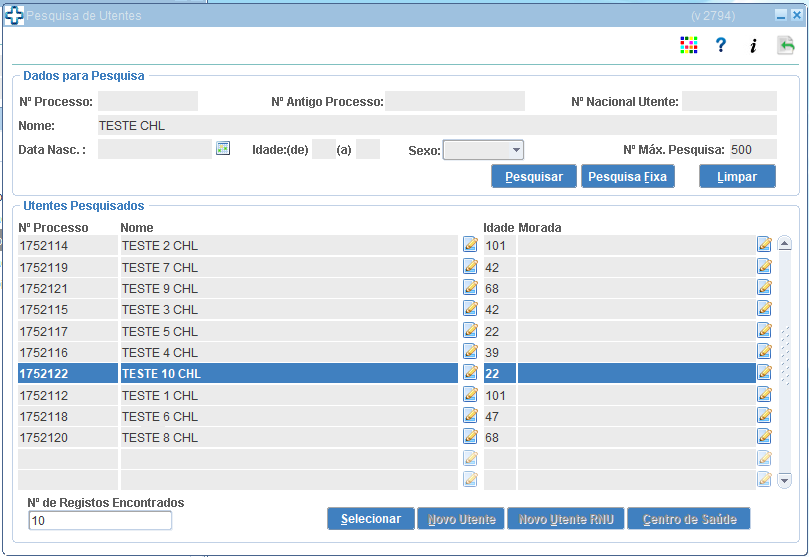 Nota: esta funcionalidade encontra-se disponível para o perfis de Gestão.
© 2023 Todos os direitos reservados à SPMS - Serviços Partilhados do Ministério da Saúde, E.P.E.
Módulo de Identificação
Alteração de Identidade
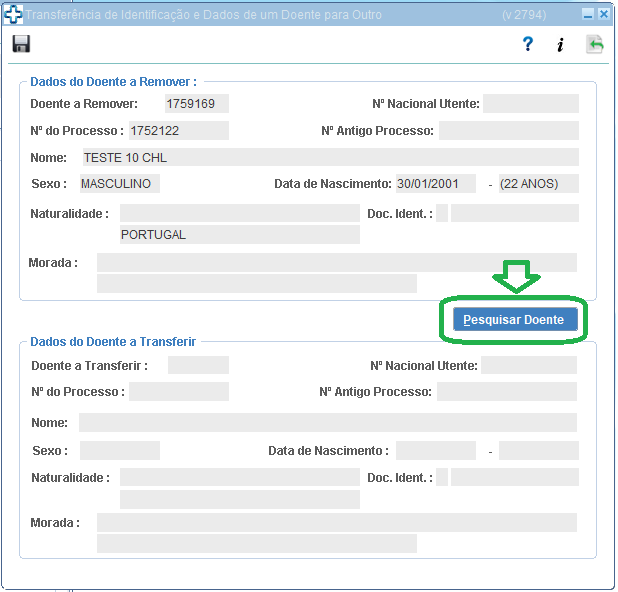 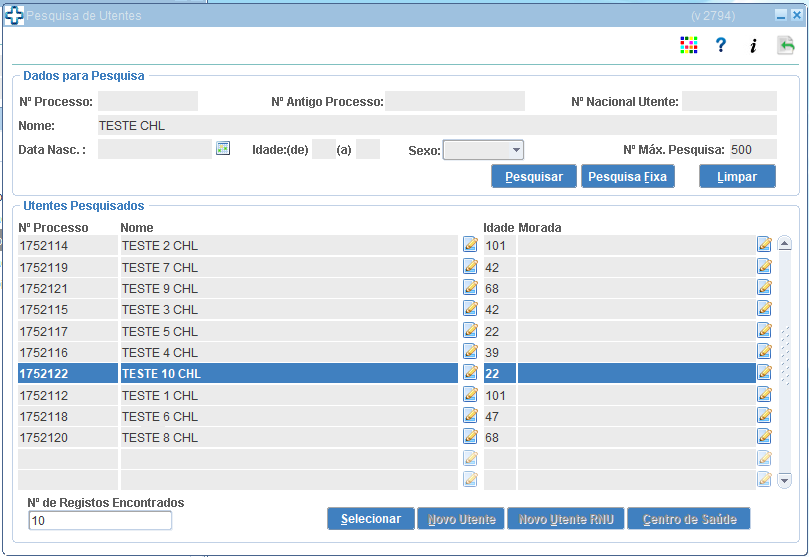 Nota: esta funcionalidade encontra-se disponível para o perfis de Gestão.
© 2023 Todos os direitos reservados à SPMS - Serviços Partilhados do Ministério da Saúde, E.P.E.
Módulo de Identificação
Alteração de Identidade
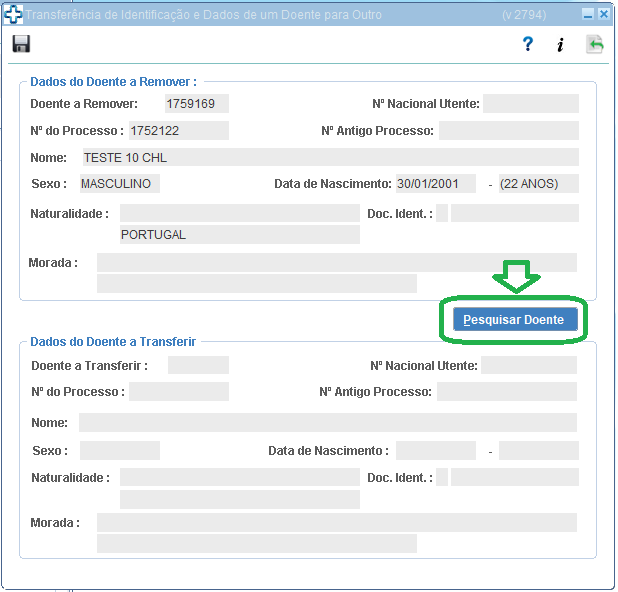 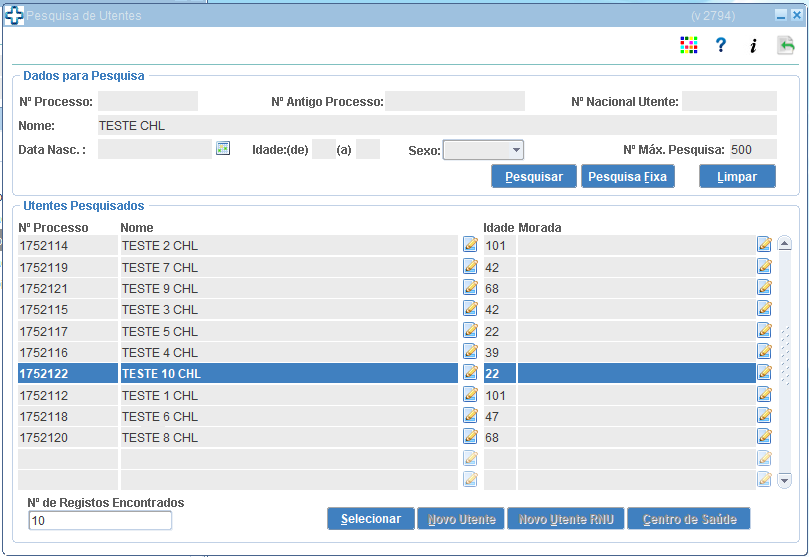 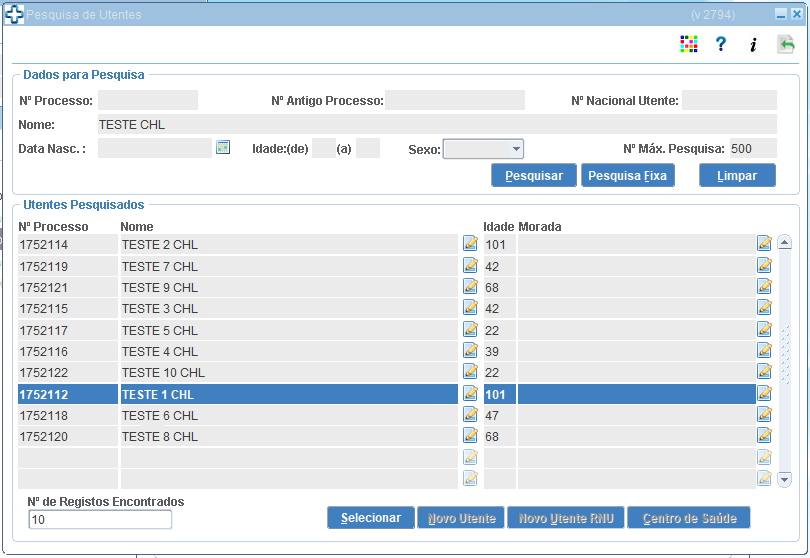 Nota: esta funcionalidade encontra-se disponível para o perfis de Gestão.
© 2023 Todos os direitos reservados à SPMS - Serviços Partilhados do Ministério da Saúde, E.P.E.
Módulo de Identificação
Alteração de Identidade
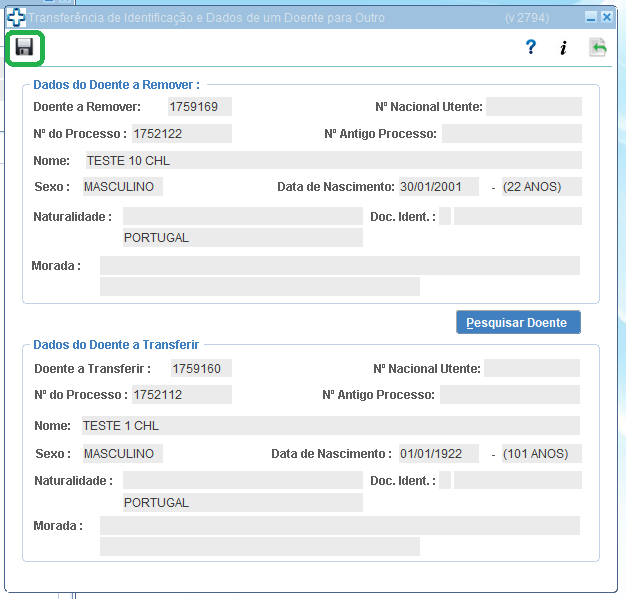 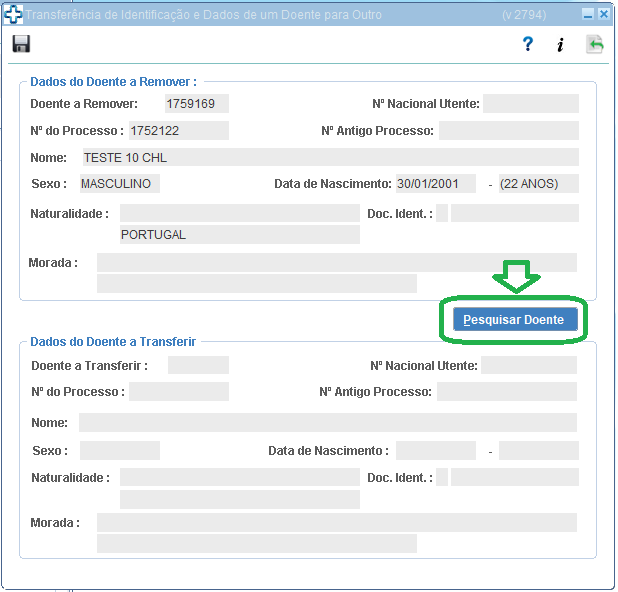 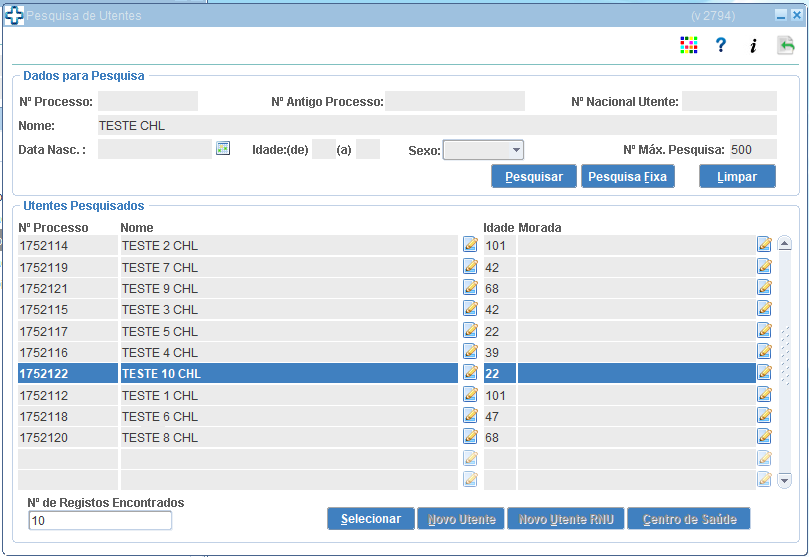 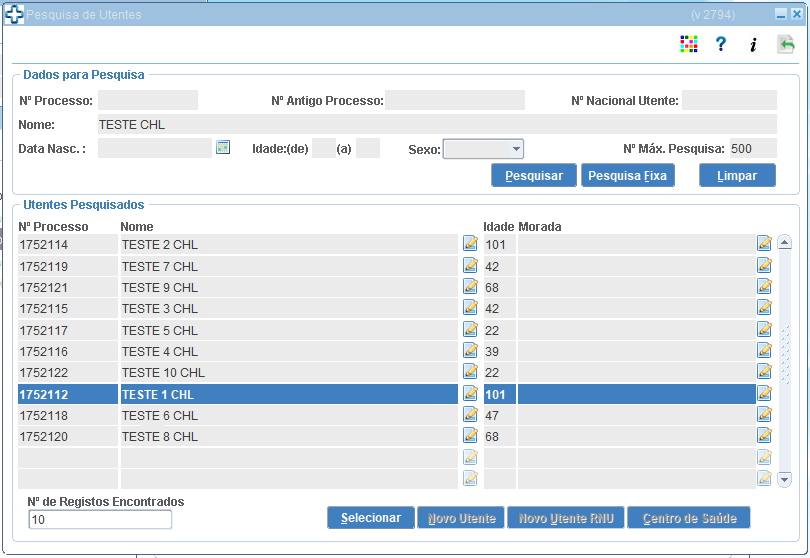 Nota: esta funcionalidade encontra-se disponível para o perfis de Gestão.
© 2023 Todos os direitos reservados à SPMS - Serviços Partilhados do Ministério da Saúde, E.P.E.
Questões?
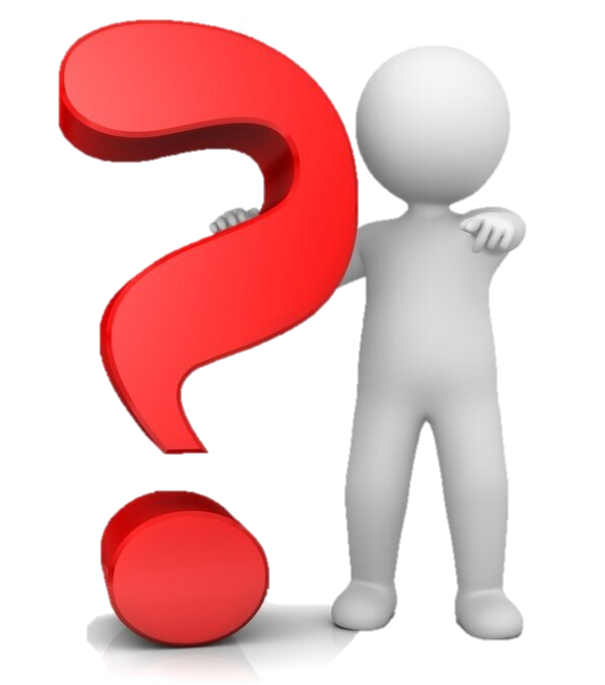 © 2023 Todos os direitos reservados à SPMS - Serviços Partilhados do Ministério da Saúde, E.P.E.
Obrigado
© 2023 Todos os direitos reservados à SPMS - Serviços Partilhados do Ministério da Saúde, E.P.E.